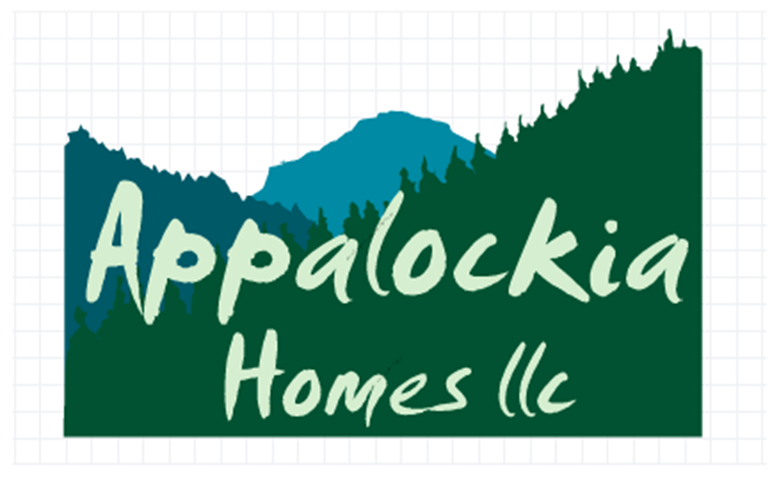 Single Family Homes in the Shenandoah Valley Va, Florence Ave Waynesboro, Class 6 1200 Sq.Ft. Zip 244
Index
1- Title slide
2- Index
3- Mission Statement
4- Roles of the General Contractor
5- Pre-Construction Timeline
6- Project Timeline and Plan
7- Location of Lot
8- Comparable Properties in the Neighborhood
9- Waynesboro Residential Real Estate Data
10- Construction Cost Estimate 
11- Costs breakdown of Excavation, Foundation, Rough Hardware, and Carpentry,  Insulation and Exterior Finish.
12- Costs breakdown of Exterior Trim, Doors, Windows, Finish Hardware and Carpentry, and (Roofing, Flashing, Fascia)
13- Costs Breakdown of Interior Wall Finish, Painting, Wiring, Lighting Fixtures, Flooring, and Carpeting 
14- Costs Breakdown of Bath Accessories, Shower Tub Enclosures, Countertops, Cabinets, and Built-in Appliances.
15- Cost Breakdown of HVAC systems, Plumbing (fixtures & connections) & Sub-total Direct job costs
16- Project Sub Total
17- Grand Total
18- Return on Investment
19- Profit Point Pie
20- Investment Duration
Mission Statement
At Appalockia Homes, our team members believe that building homes is a lifestyle choice that is crafted throughout our lifetimes. We are passionate about Real Estate Development and seek to grow starting from affordable entry level homes to all class levels of homes.
 After we have several independent lots constructed and sold under our belt, we have already been discussing and have conceptual work on a 25 acre 52 lot subdivision designed for Class 5&6 homes in Crimora Va, roughly 5 miles north of the lot mentioned in this project package. This pre-planned subdivision was abandoned by the original developer due to the housing bubble crash back in 2007. We feel that it is an opportunistic time to get started on that particular development since the Waynesboro and Augusta county area will continue to grow so heavily from here on out due to leap frog development from Charlottesville and Washington D.C.
To Strive to diversify out retail product locations through-out the Shenandoah Valley and the State of Virginia. 
To grow until we have at minimum of one project completion per quarter. 
Our upper quality Class 1-3 homes aim to incorporate sustainable energy technologies such as the new cutting edge “Solar Shingles”, microturbine tech and silver LEED certification.
Roles of the General Contractor
Appalockia Homes LLC will  work with a selected General Contractor 
To assist in the General Contractors duties such as but not limited to.
The General Contractors role and responsibilities include the following 

Gathering and Evaluating Bids for Specialty (Sub Contractors).
Interactions with architectural elements such as blueprint selection
Material purchasing and allocation
Coordinating Specialty (sub) contractors to supervise their job.
 Assisting the Gen. Contractor in providing Skilled Labor if needed
Overseeing the G.Con in Answering questions and resolve site issues
Oversee the G.Con in Arranging for Permits and Inspections.
Pre-Construction Timeline
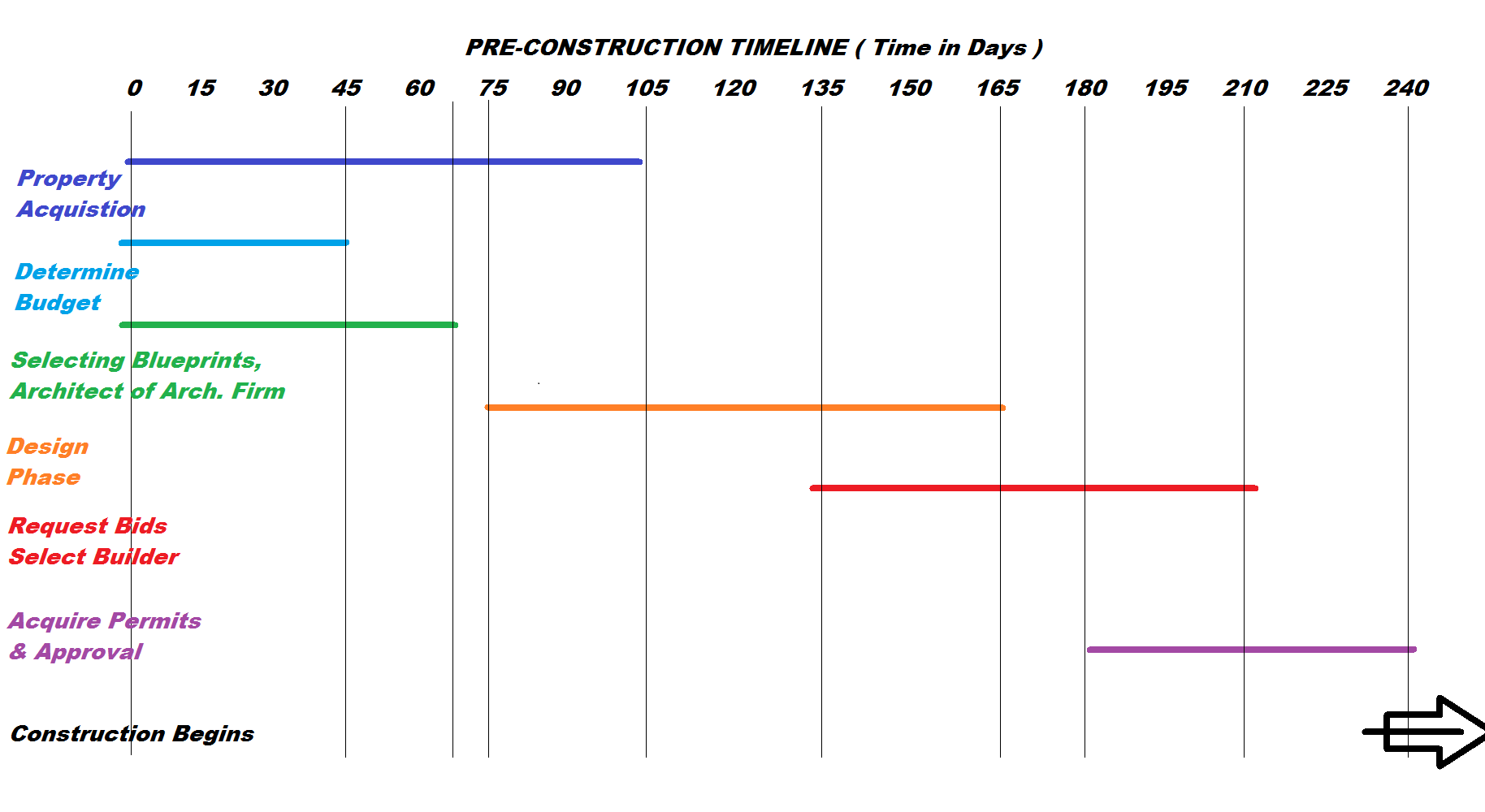 Project Timeline Chart and Plan
Work With the General Contractor to Create a Project Plan during Pre-Construction timeline phase.
Location of Lot
Neighborhood Comparable Properties
Comparable 
Properties in the 
Neighborhood
Waynesboro Real Estate Data
Median Listing Price $ 176,750
Median Days on Market 127 
363  Active Listings
8.5% Distressed Listings (foreclosures and short sales)

Information from
 http://www.realestate.com
/local/market/VA/Waynesboro/
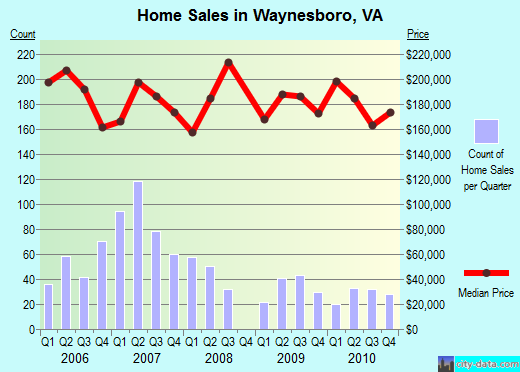 Construction Cost Estimate

This is an estimate for a single family residence built under competitive conditions in or near Staunton, Virginia in December 2013.This estimate includes a foundation as required for normal soil conditions, excavation for foundation and piers on a prepared building pad, floor, wall, interior and exterior finishes, roof cover, interior partitions, doors, windows, trim, electric wiring and fixtures, rough and finish plumbing, built-in appliances, supervision, design fees, permits, utility hook-ups, the contractor's contingency, overhead and profit. Highly decorative, starkly original or exceptionally well-appointed residences will cost more. Add the cost of the land, government-mandated site development fees and the cost of bringing utility lines to the site.
Excavation
Labor    $640
Equipment    $277
   Excavation Total    $917

Foundation, Piers, Flatwork
Material    $2,253
Labor    $2,168
Equipment    $563
   Foundation, Piers, 
Flatwork Total    $4,984

Rough Hardware
Material    $220
Labor    $212
Equipment    $55
   Rough Hardware Total    $487
Rough Carpentry
Material    $7,284
Labor    $6,581
   Rough Carpentry 
Total    $13,865

Insulation
Material    $1,364
Labor    $571
   Insulation Total    $1,935

Exterior Finish
Material    $4,192
Labor    $1,496
Equipment    $291
   Exterior Finish 
   Total    $5,979
Finish Hardware
Material    $111
Labor    $57
   Finish Hardware Total    $168

Roofing, Flashing, Fascia
Material    $3,046
Labor    $1,563
   Roofing, Flashing, Fascia Total    $4,609

Finish Carpentry
Material    $404
Labor    $1,246
   Finish Carpentry Total    $1,650
Exterior Trim
Material    $263
Labor    $253
Equipment    $66
   Exterior Trim Total    $582

Doors
Material    $665
Labor    $343
   Doors Total    $1,008

Windows
Material    $1,147
Labor    $477
   Windows Total    $1,624
Interior Wall Finish
Material    $1,940
Labor    $1,834
   Interior Wall Finish
   Total    $3,774

Painting
Material    $1,159
Labor    $1,657
   Painting Total    $2,816

Wiring
Material    $1,177
Labor    $1,360
   Wiring Total    $2,537
Lighting Fixtures
Material    $882
Labor    $170
   Lighting Fixtures Total    $1,052

Flooring
Material    $867
Labor    $753
   Flooring Total    $1,620

Carpeting
Material    $1,725
Labor    $377
   Carpeting Total    $2,102
Cabinets
Material    $2,713
Labor    $522
   Cabinets Total    $3,235

Built In Appliances
Material    $1,320
Labor    $113
   Built In Appliances 
Total    $1,433
Bath Accessories
Material    $427
Labor    $161
   Bath Accessories Total    $588

Shower & Tub Enclosure
Material    $273
Labor    $140
   Shower & Tub Enclosure Total    $413

Countertops
Material    $825
Labor    $423
   Countertops Total    $1,248
Plumbing Rough-in and Connection
Material    $1,239
Labor    $1,841
Equipment    $182
   Plumbing Rough-in
   and Connection 
Total    $3,262

Plumbing Fixtures
Material    $2,516
Labor    $488
   Plumbing Fixtures 
Total    $3,004
Heating and Cooling Systems
Material    $3,446
Labor    $5,170
   Heating and Cooling Systems Total    $8,616





Subtotal Direct Job Costs
Material    $41,459
Labor    $30,615
Equipment    $1,434
   Subtotal Direct Job Costs Total    $73,508
Indirect Job Costs

   Final Cleanup Total    $370

   Insurance Total    $2,589

   Permits & Utilities Total    $1,572

   Plans & Specs Total    $370

Subtotal Indirect Job Costs
Material    $4,531
Labor    $370
   Indirect Job Costs Total    $4,901

   Contractor Markup Total    $11,556
Total Cost

Material    $57,546

Labor    $30,985

Equipment    $1,434

 Total Before Land   $89,965

Lot Listed for $15,000

Grand Total $ 104,965
Return of Investment
Project Grand Total = $ 104,965 
Capital Requested = $ 110,000
Home Listing = $ 165,000
Negotiation Cushion, Sales Costs, and Closing Cost @ 10% = $16,500
After Close = $ 148,500
Investors project capital returned = $110,00
Remainder after capital = $38,500
ROI allocated 4 ways = $9,625 
ROI = 8.75% for Angel Investor
Pay out after Investment  Return and costs of sales and tax
Investment Duration
Targeted sales within 90 days (1 quarter) of construction completion. 
Area wide median listing duration is 127 Days or about 4 months and 1 Week.
 Total project time estimated between 8 Months to a Year. A complete breakdown of project time will be completed in conjunction with the General contractors schedule under Project timeline and Chart Plan
Targeted Pre-construction Start Date sooner then but at least by 07/01/2014 with estimated completion and move-sales ready by 4/27/2015
Average listing duration on market is 127 plus completion date of 4/27/2015 equals 9/01/2015